💻 🖥 📱
Mockups for your keynotes
Made with ❤️ by Arthur Guillermin Hazan
iPhone 8
iPhone X
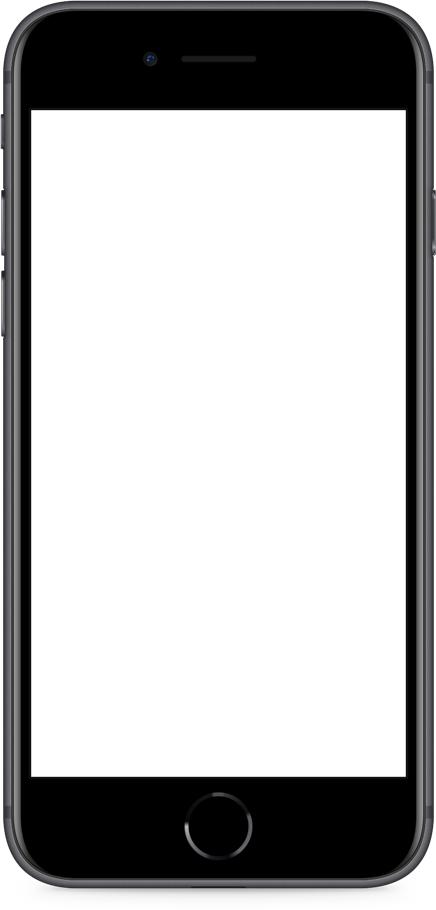 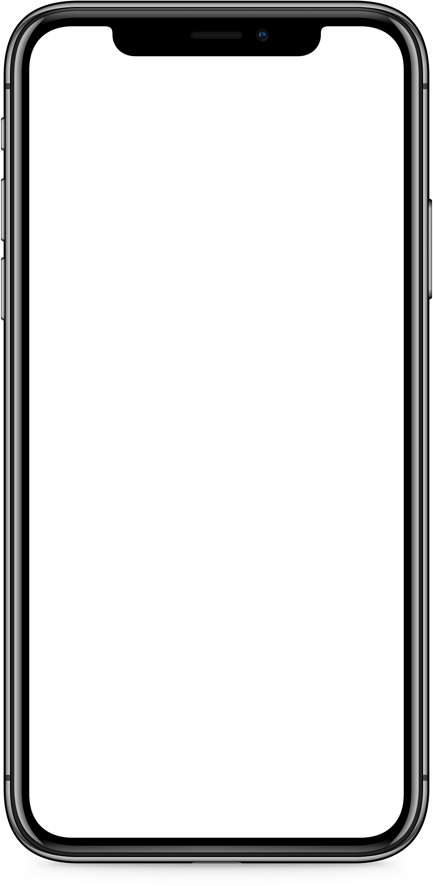 Drag & Drop your JPG/MOV (If video, Check Autoplay on the right panel).
Then select this shape and the jpg and press ⌘+⇧+M
Drag & Drop your JPG/MOV (If video, Check Autoplay on the right panel).
Then select this shape and the jpg and press ⌘+⇧+M
iPhone X + Safari
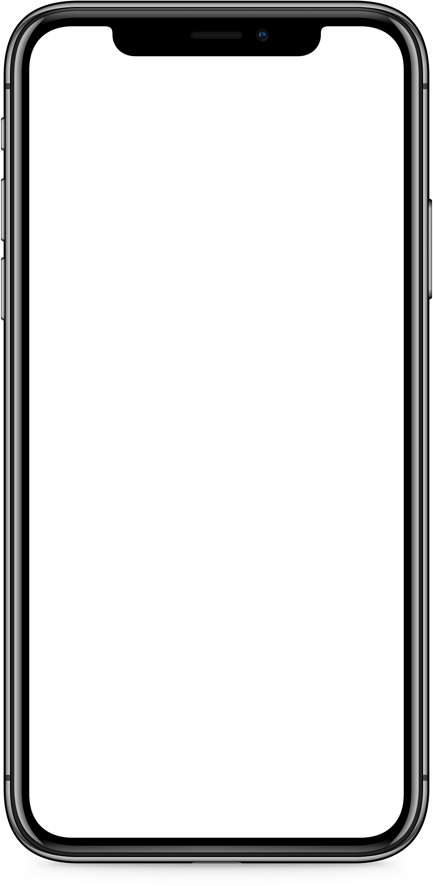 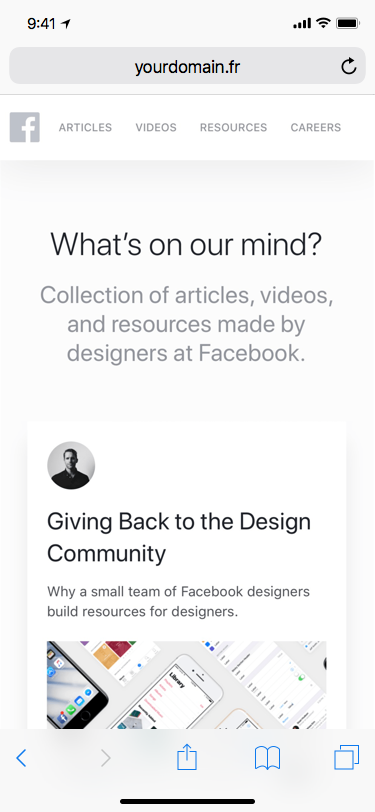 Drag & Drop your JPG/MOV (If video, Check Autoplay on the right panel).
Then select this shape and the jpg and press ⌘+⇧+M
Minimal iPhone X Blanc
Minimal iPhone X Noir
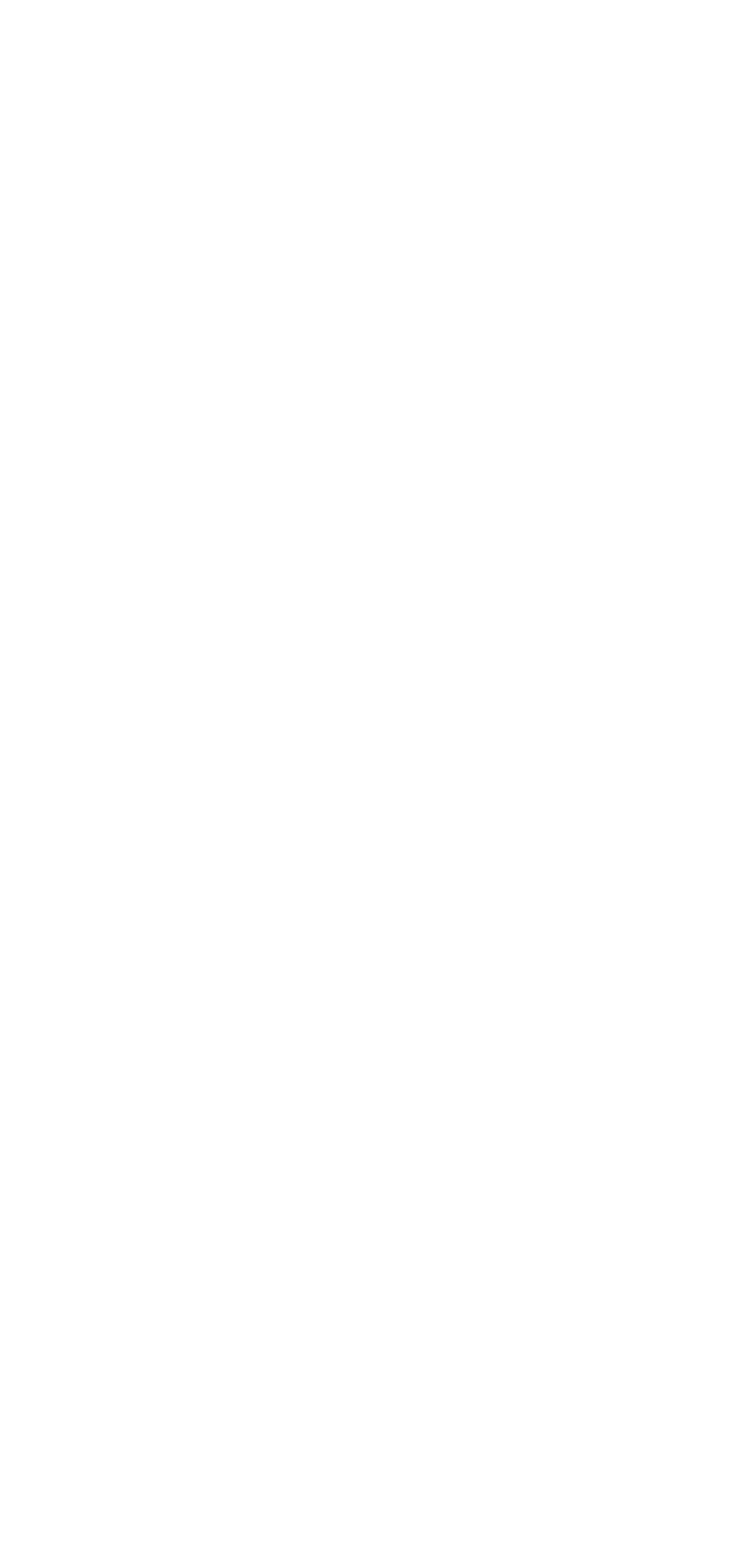 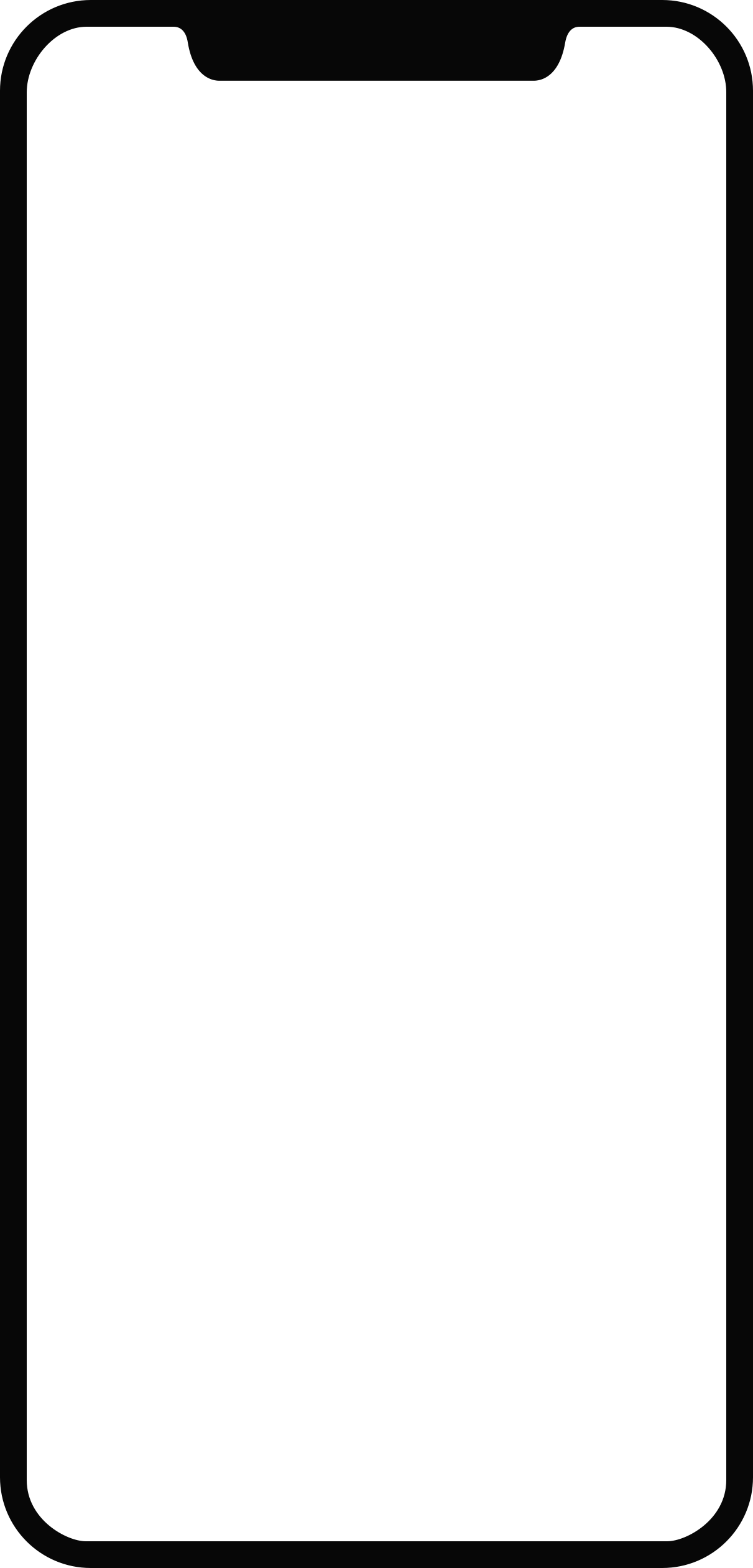 Drag & Drop your JPG/MOV (If video, Check Autoplay on the right panel).
Then select this shape and the jpg and press ⌘+⇧+M
Drag & Drop your JPG/MOV (If video, Check Autoplay on the right panel).
Then select this shape and the jpg and press ⌘+⇧+M
Minimal iPhone Blanc
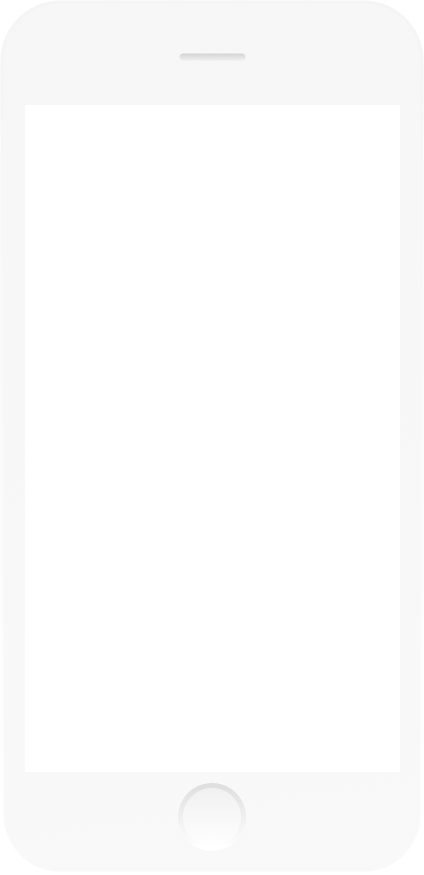 Drag & Drop your JPG/MOV (If video, Check Autoplay on the right panel).
Then select this shape and the jpg and press ⌘+⇧+M
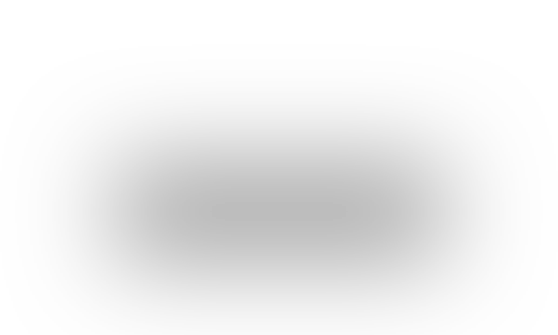 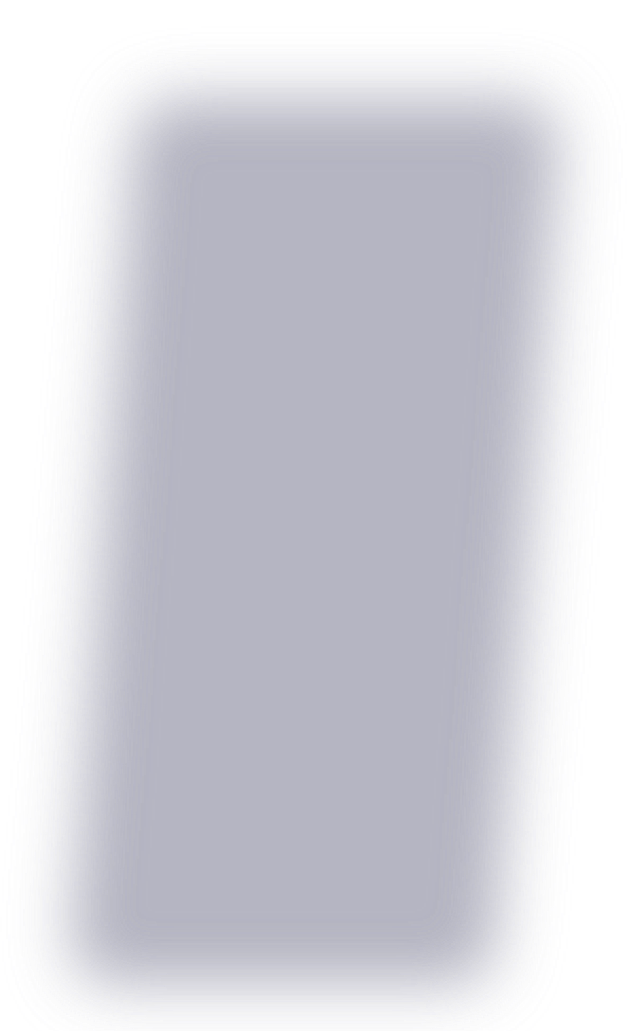 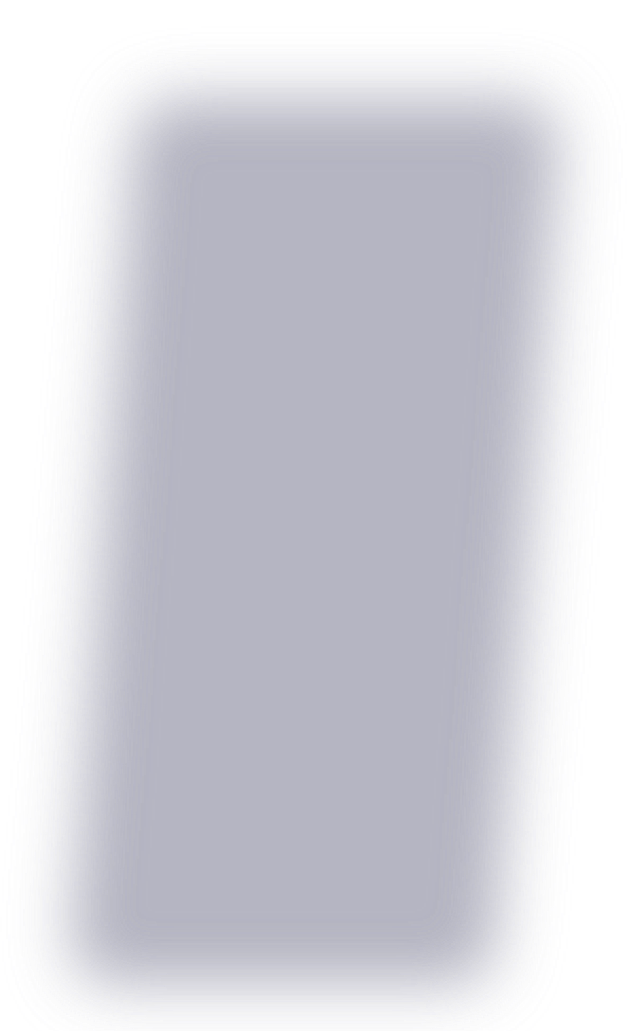 Minimal iPhone X Blanc without Notch
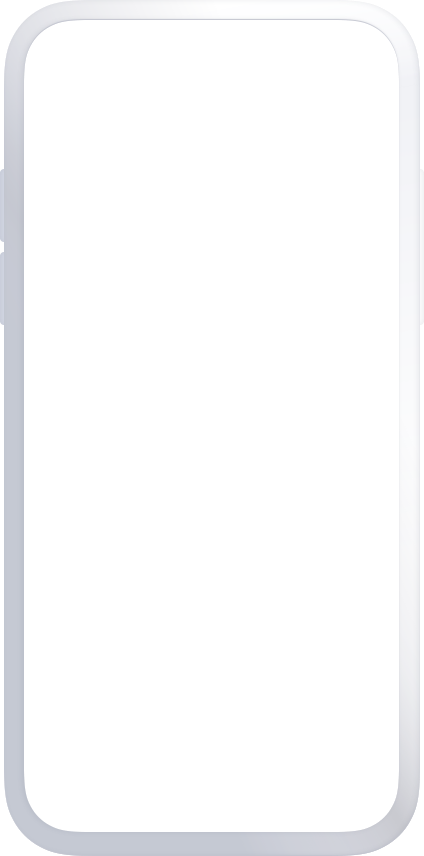 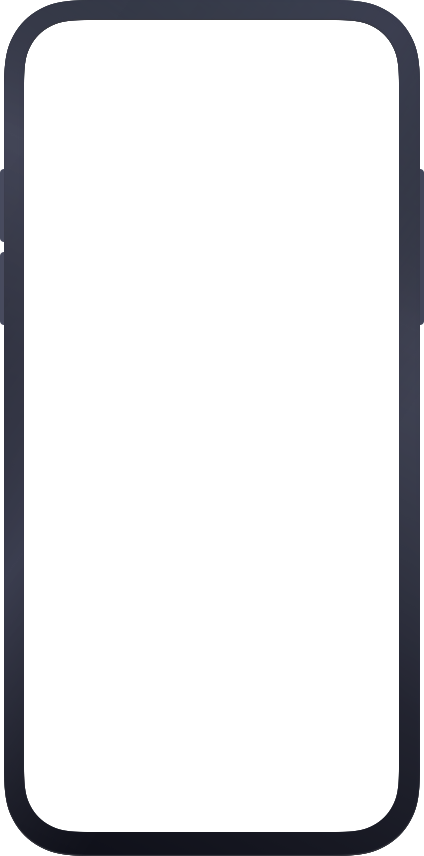 Drag & Drop your JPG/MOV (If video, Check Autoplay on the right panel).
Then select this shape and the jpg and press ⌘+⇧+M
Drag & Drop your JPG/MOV (If video, Check Autoplay on the right panel).
Then select this shape and the jpg and press ⌘+⇧+M
Minimal Phone White
Minimal Phone Black
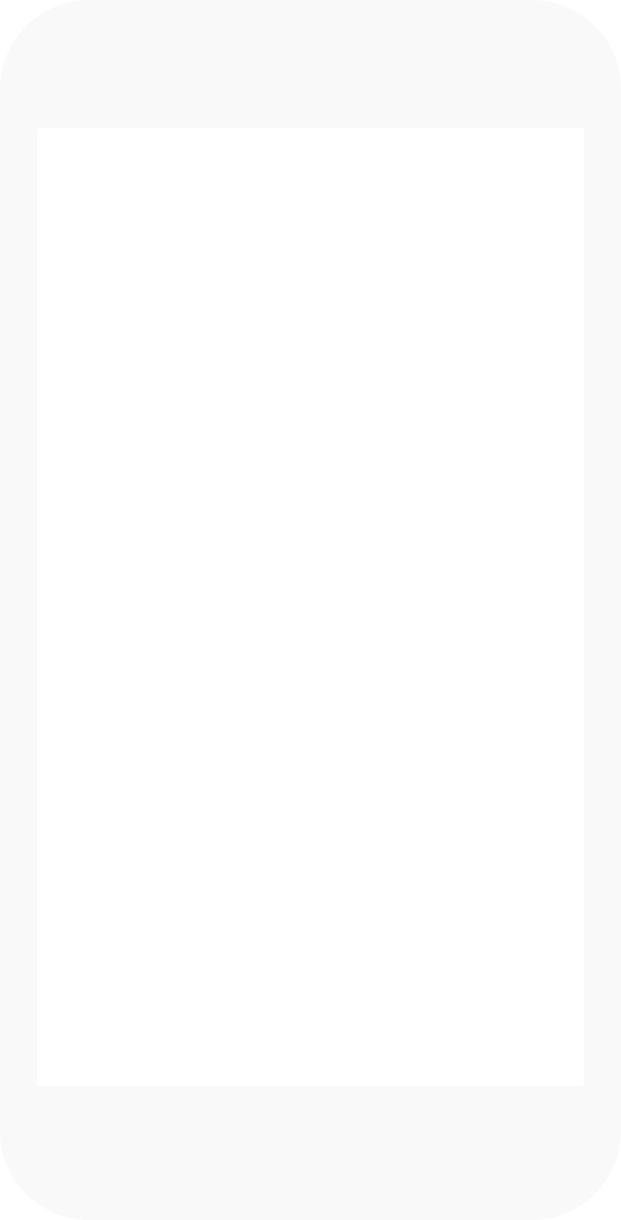 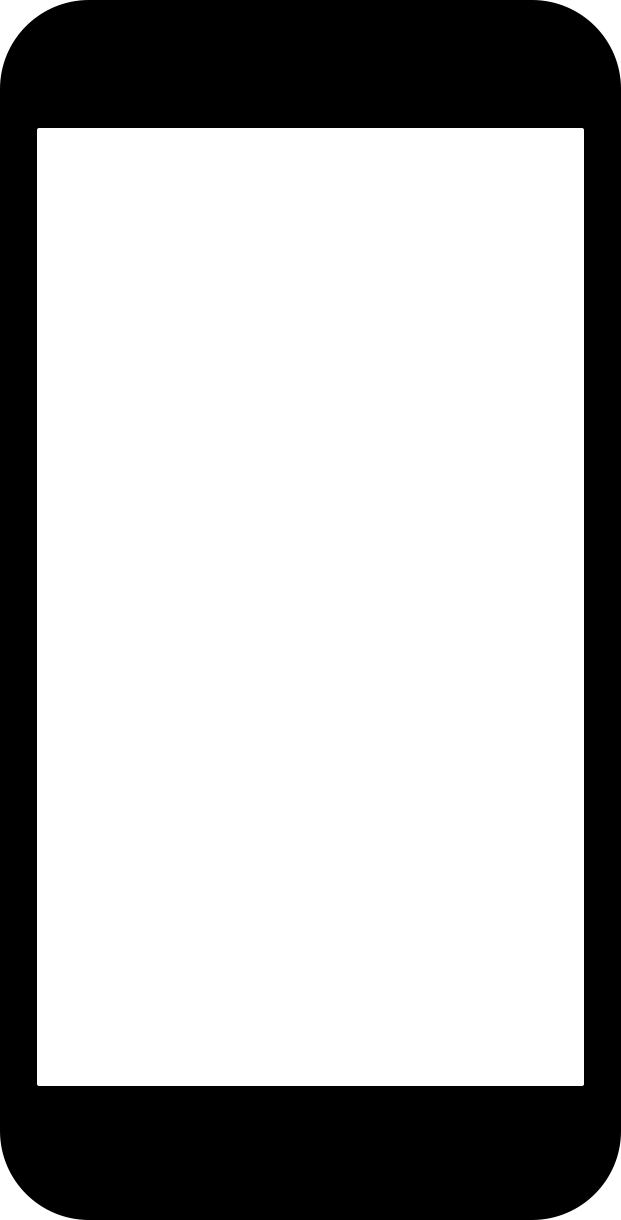 Drag & Drop your JPG/MOV (If video, Check Autoplay on the right panel).
Then select this shape and the jpg and press ⌘+⇧+M
Drag & Drop your JPG/MOV (If video, Check Autoplay on the right panel).
Then select this shape and the jpg and press ⌘+⇧+M
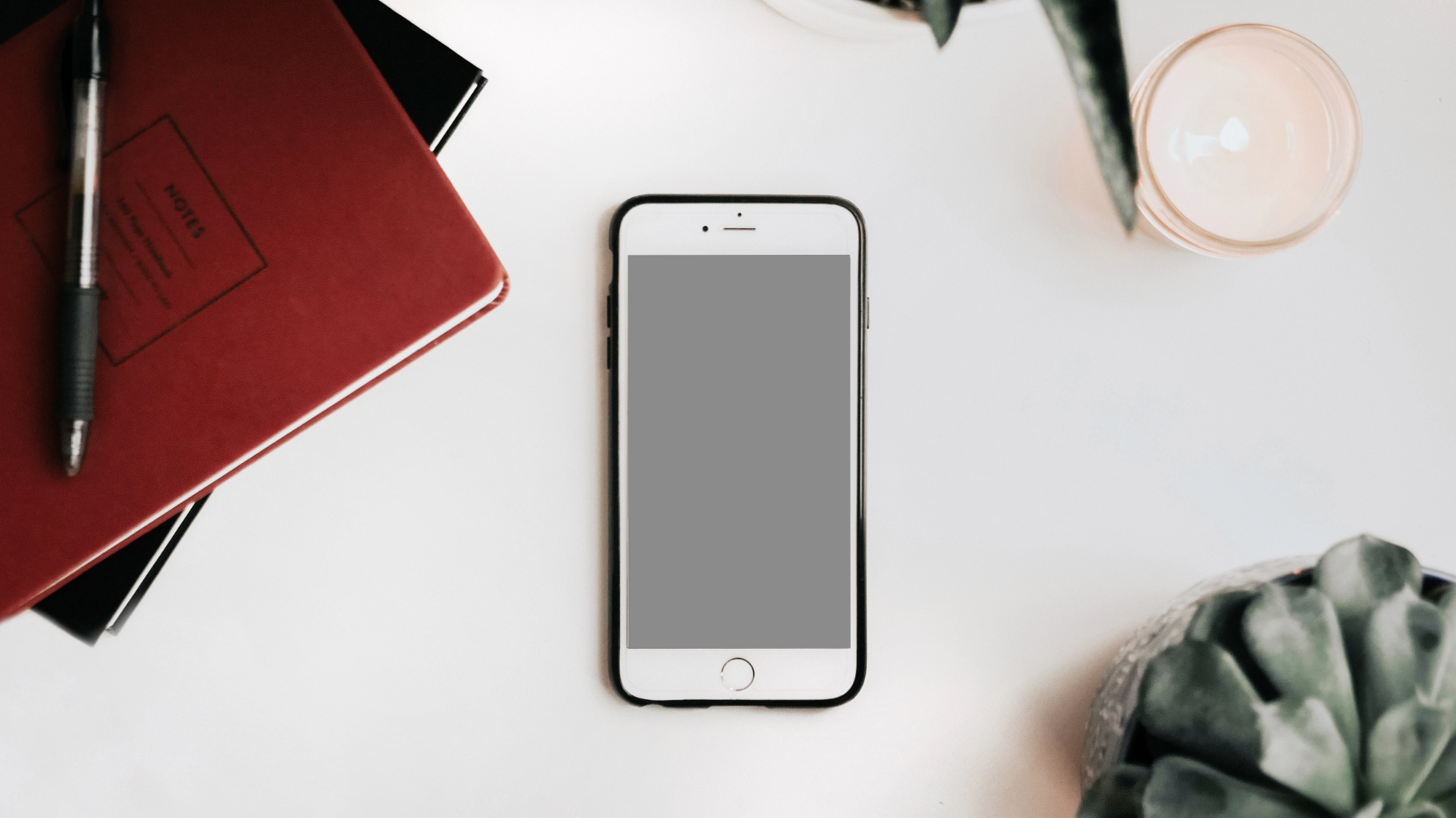 Drag & Drop your JPG/MOV (If video, Check Autoplay on the right panel).
Then select this shape and the jpg and press ⌘+⇧+M
Minimal Tablet White
Minimal Phone Black
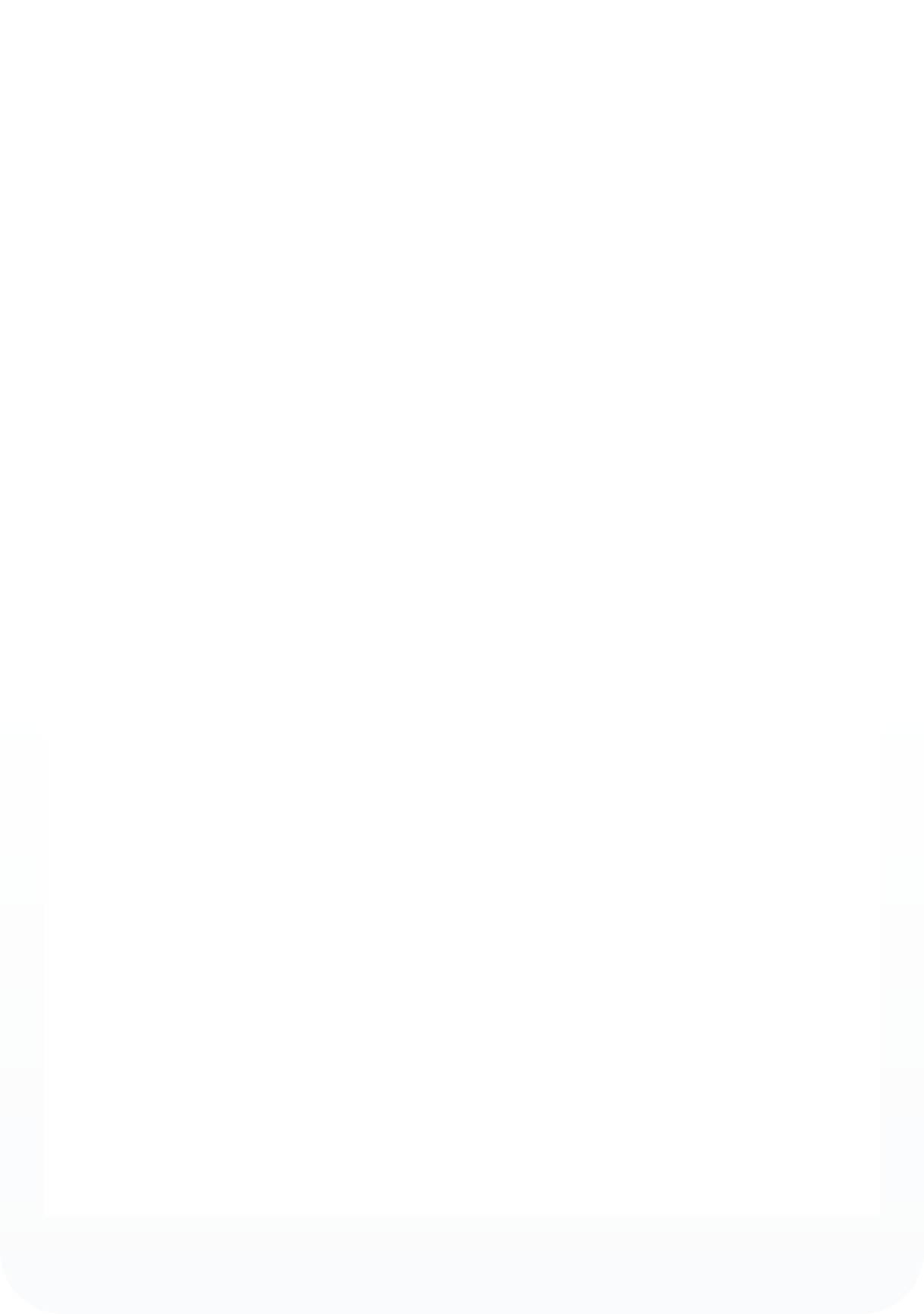 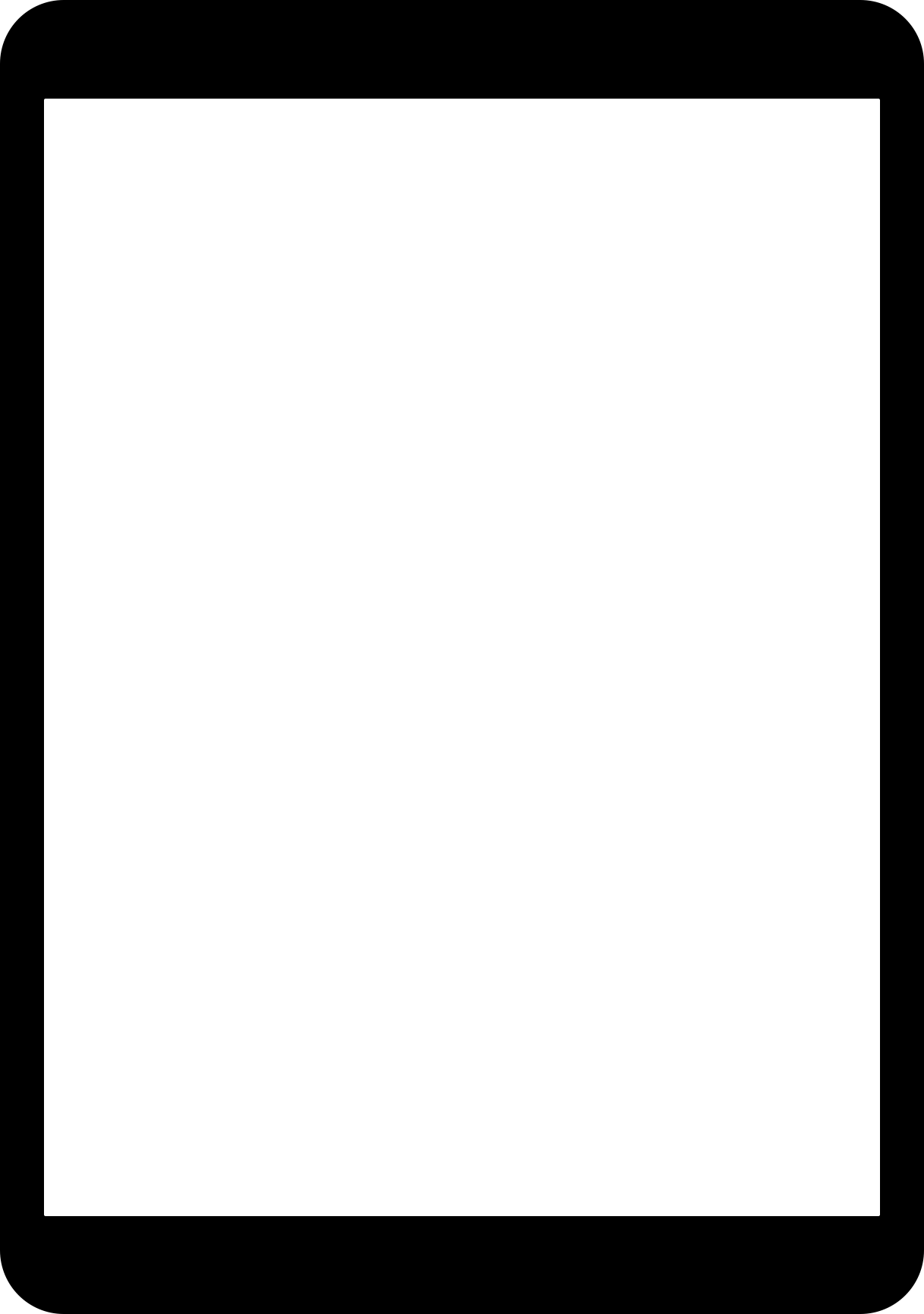 Drag & Drop your JPG/MOV (If video, Check Autoplay on the right panel).
Then select this shape and the jpg and press ⌘+⇧+M
Drag & Drop your JPG/MOV (If video, Check Autoplay on the right panel).
Then select this shape and the jpg and press ⌘+⇧+M
Minimal Macbook
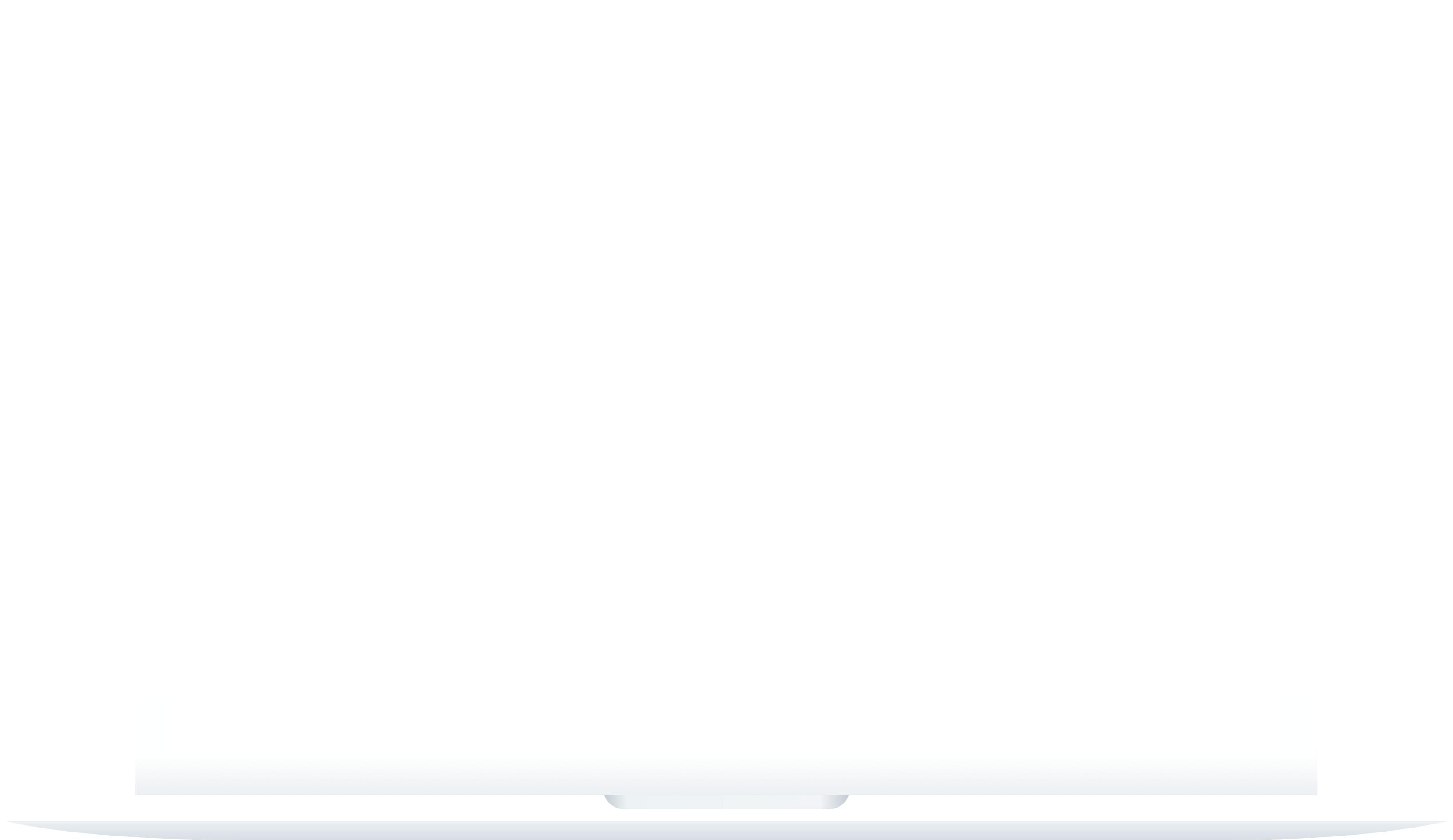 Drag & Drop your JPG/MOV (If video, Check Autoplay on the right panel).
Then select this shape and the jpg and press ⌘+⇧+M
Minimal Macbook with browser (Chrome)
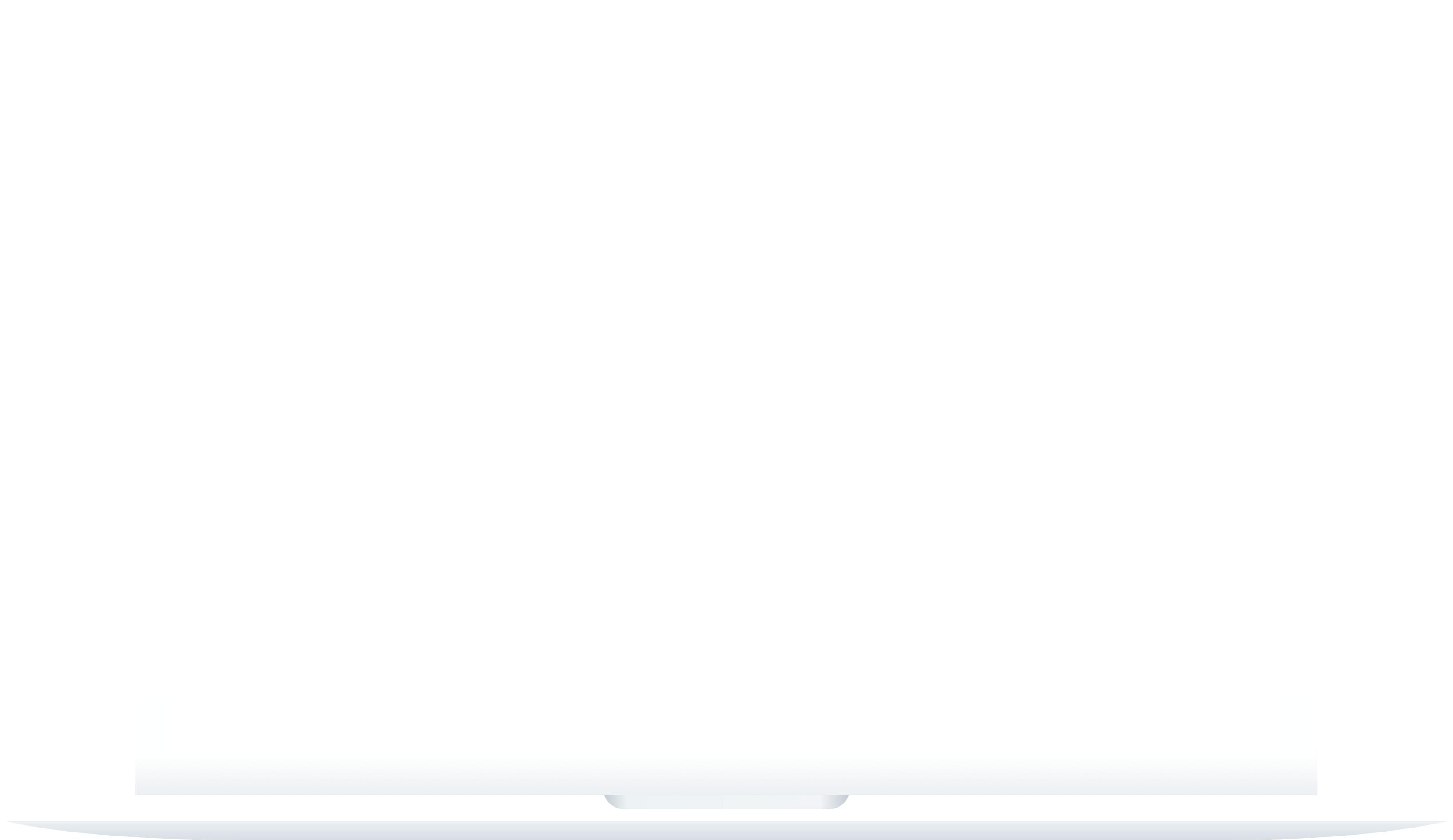 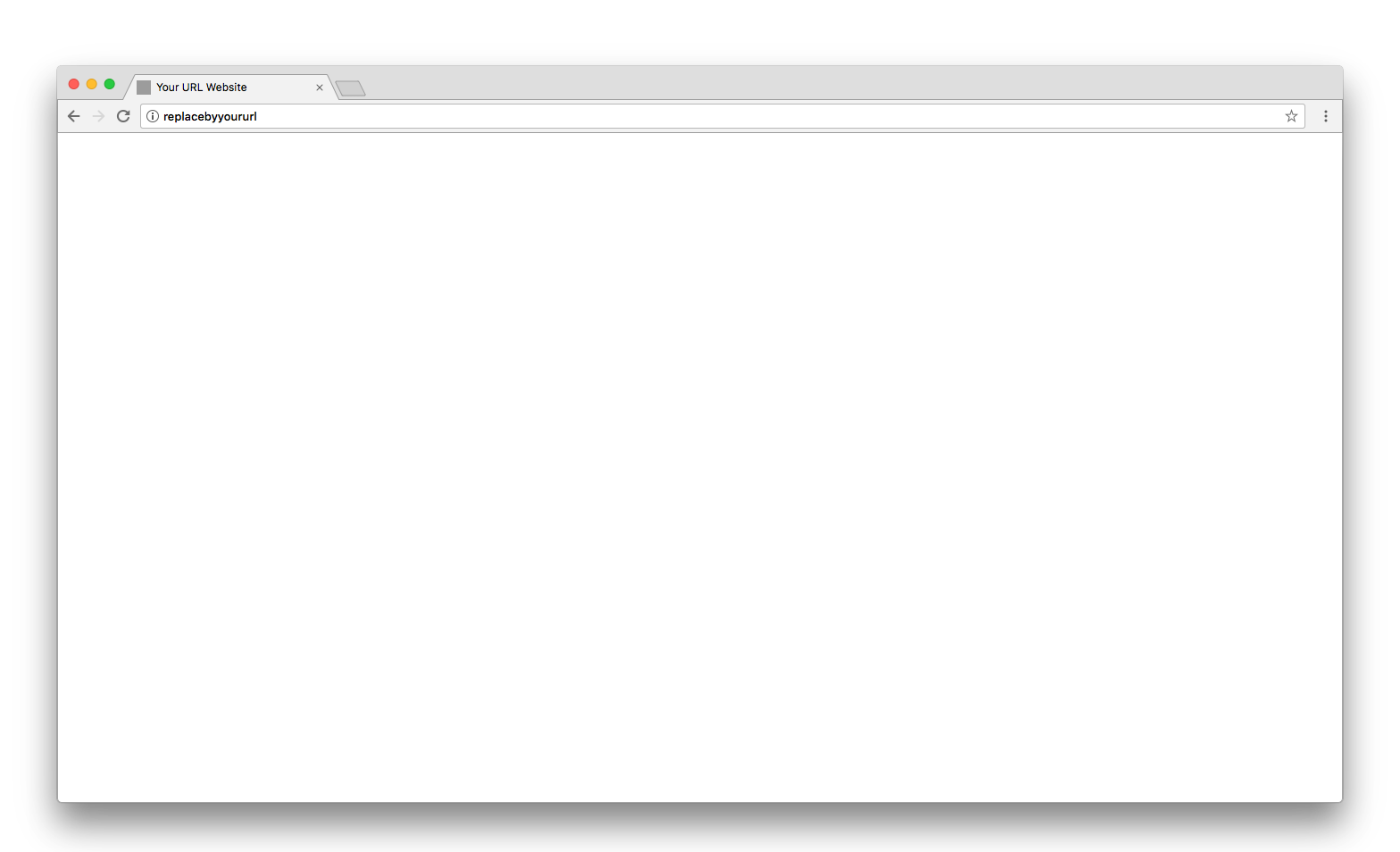 It’s customizable
Website Title
www.replaceyourURL.fr
Drag & Drop your JPG/MOV (If video, Check Autoplay on the right panel).
Then select this shape and the jpg and press ⌘+⇧+M
It’s customizable
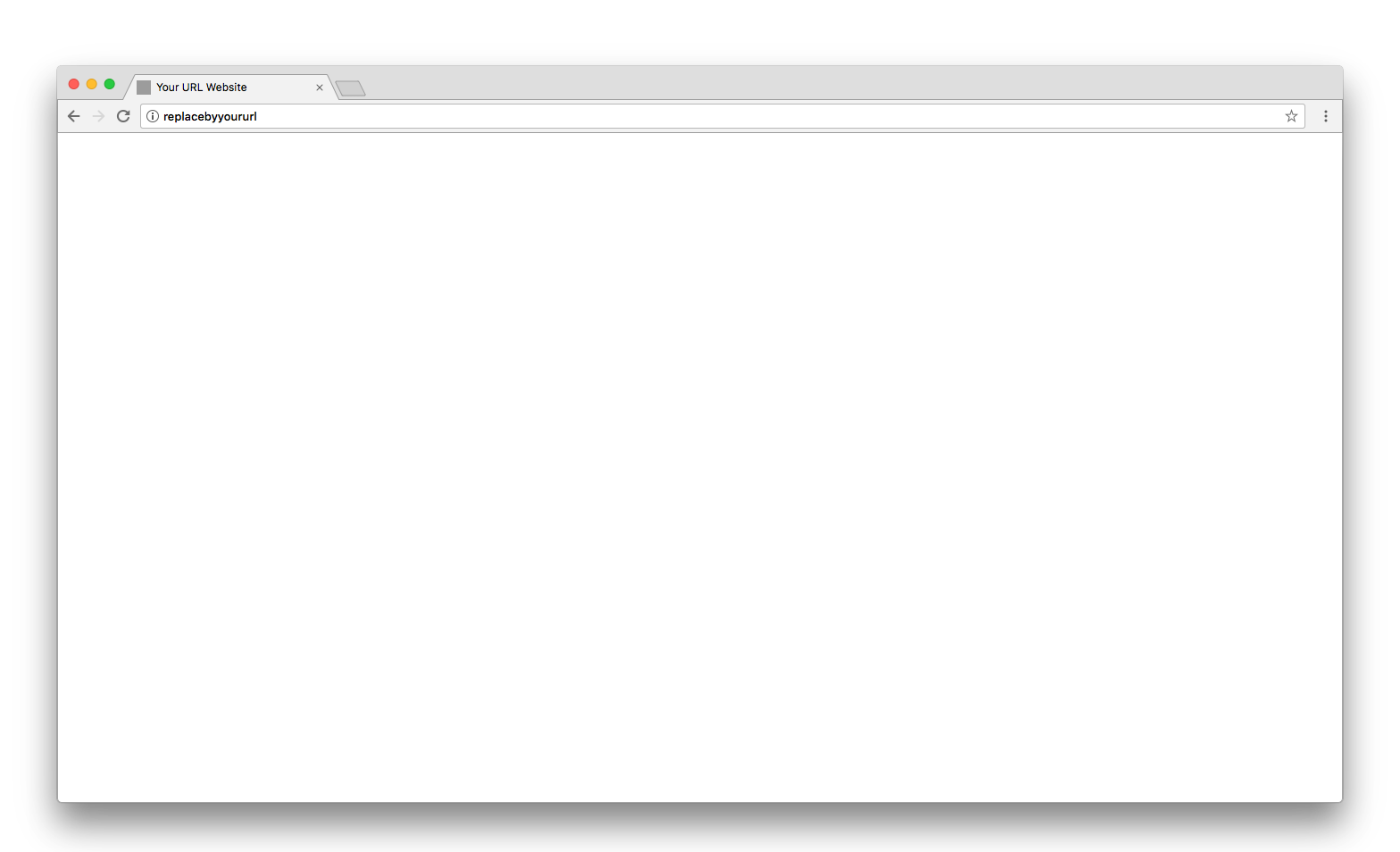 Chrome only
Website Title
www.replaceyourURL.fr
Drag & Drop your JPG/MOV (If video, Check Autoplay on the right panel).
Then select this shape and the jpg and press ⌘+⇧+M
New Macbook + Chrome
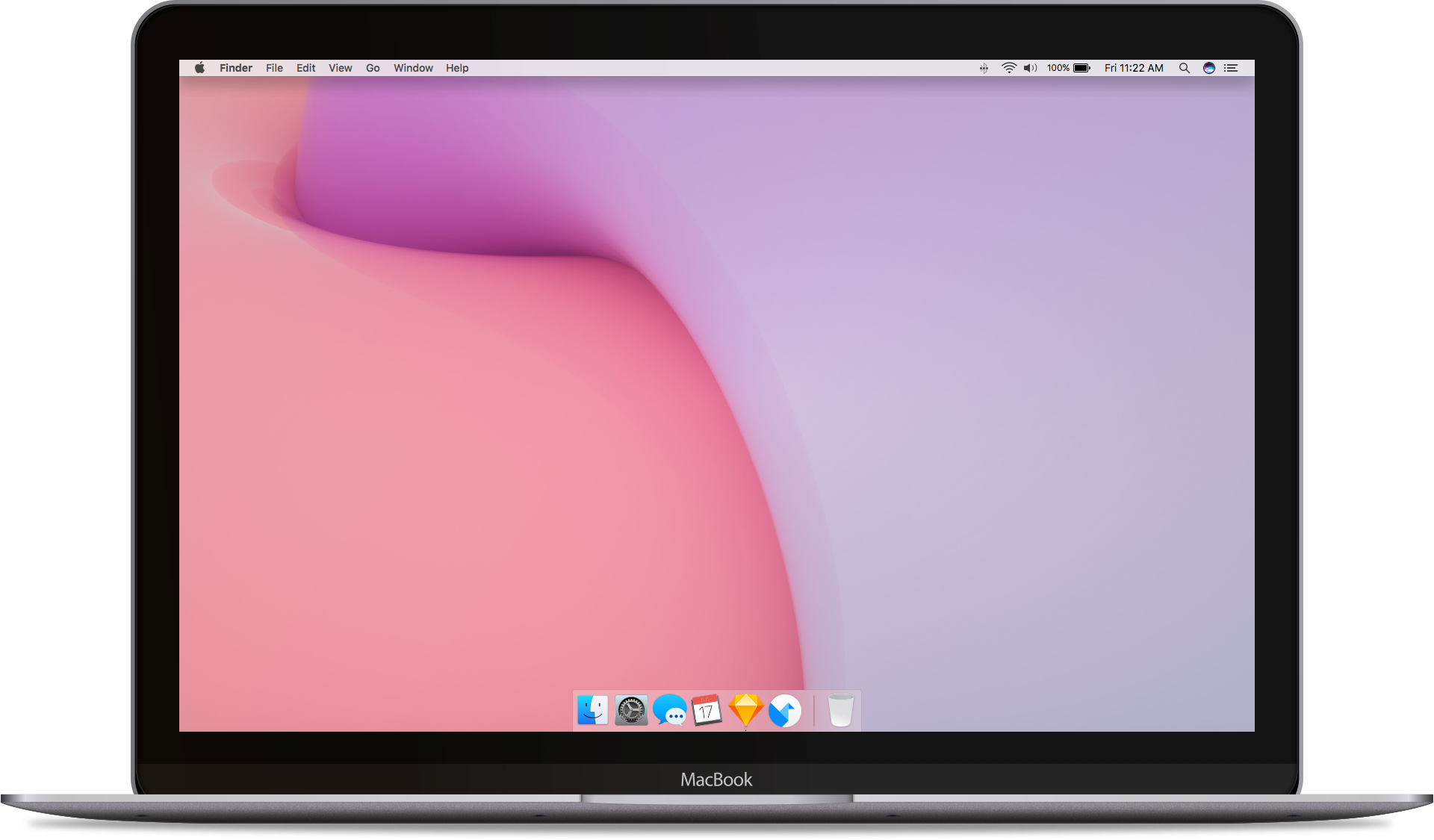 Minimal Macbook with browser
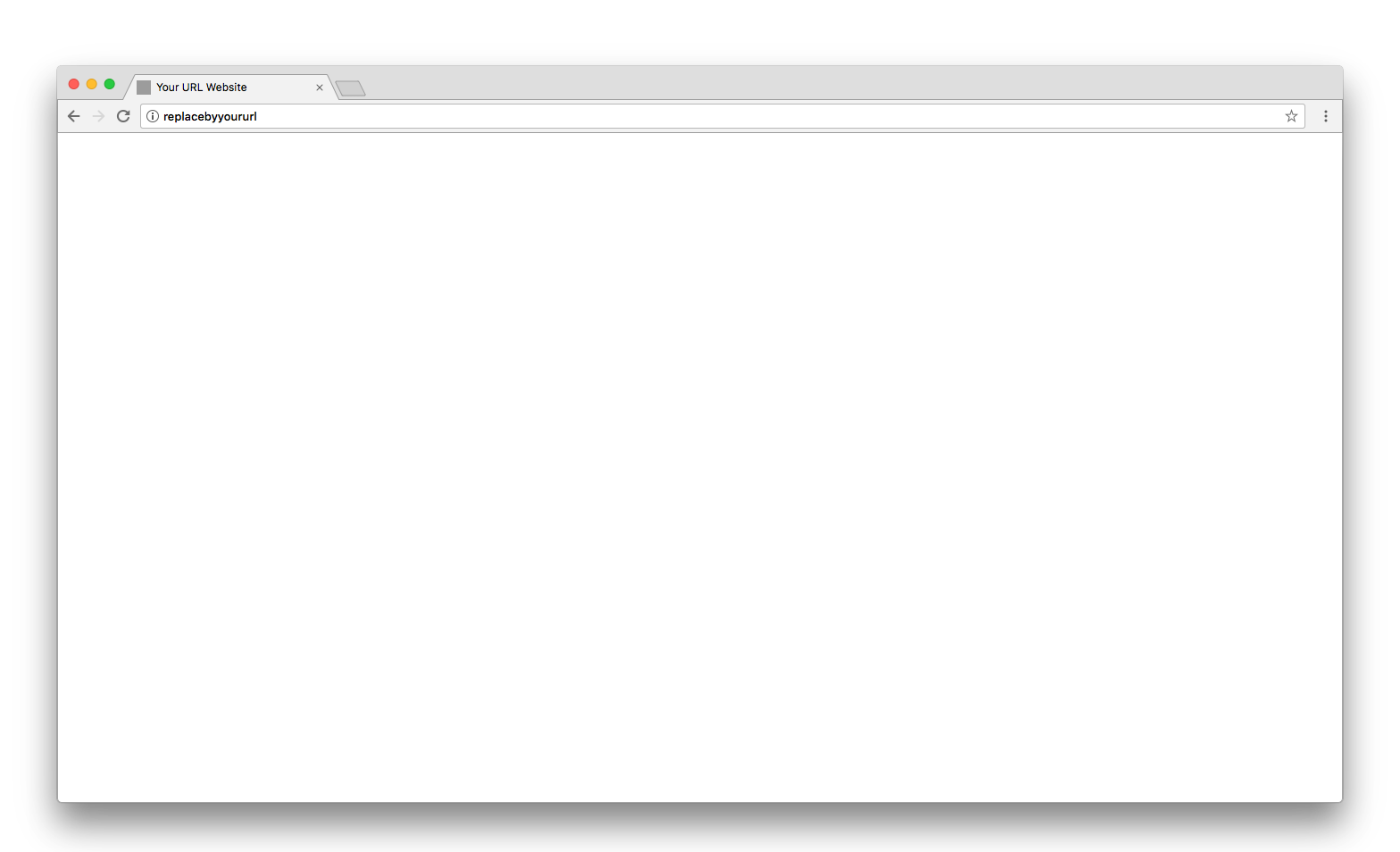 Website Title
www.replaceyourURL.fr
Drag & Drop your JPG/MOV (If video, Check Autoplay on the right panel).
Then select this shape and the jpg and press ⌘+⇧+M
Cursors
to highlight elements
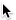 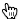 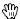 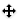 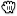 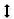 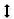 Simple Cursor
Simple Pointer
Drag Cursors
Move anywhere
Move Up Down
Move Right Left